“E depois de haver proferido estas palavras, ele choroue a multidão testificou isso; e pegou as criancinhas, uma a uma, e abençoou-as e orou por elas ao Pai.
 22 E depois de haver feito isso, chorou de novo;”
3 Néfi 17:21-23
Primária 4: O Livro de Mórmon
Lição 35 
Jesus Cristo Cura os Doentes e Abençoa as Criancinhas
Esempio
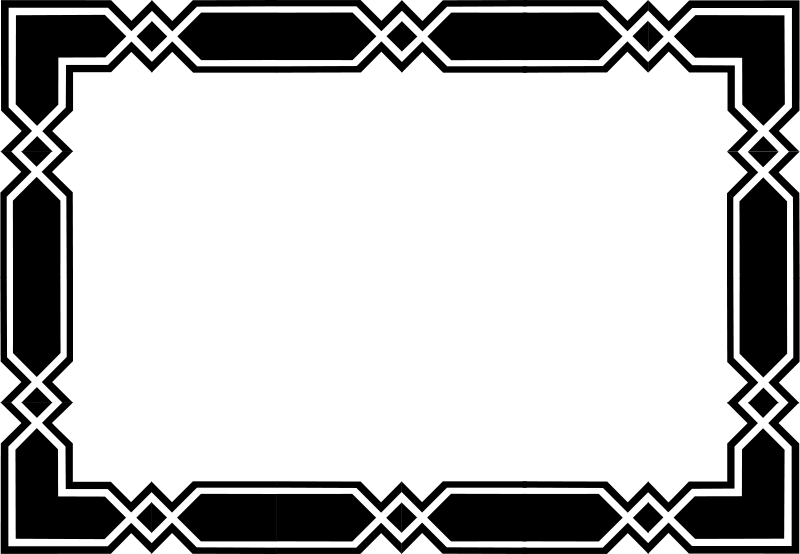 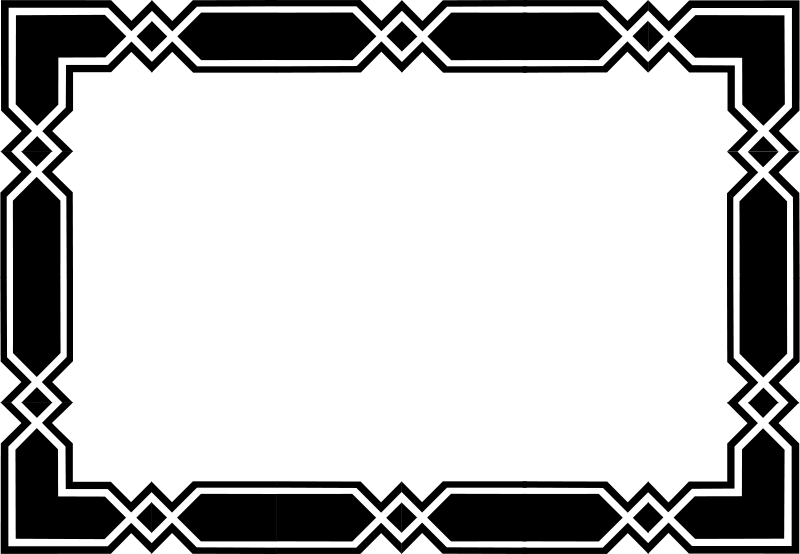 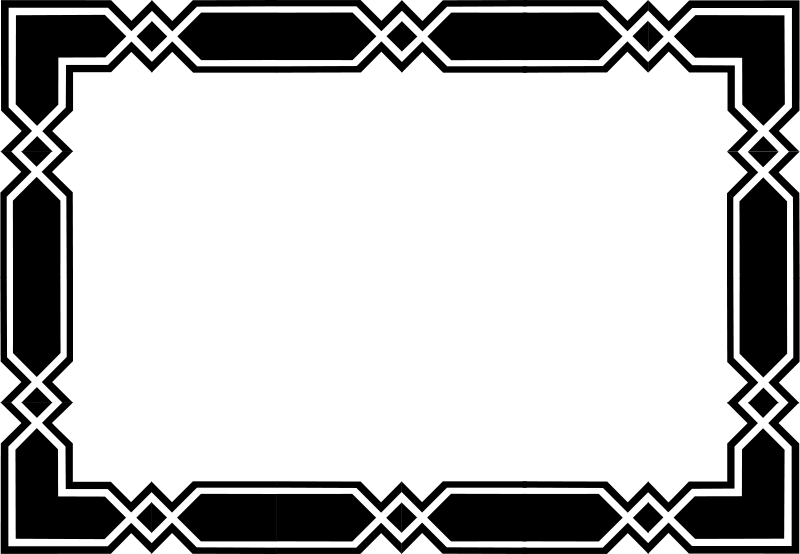 Olhai para vossas criancinhas.
“E depois de haver proferido estas palavras, ele choroue a multidão testificou isso; e pegou as criancinhas, uma a uma, e abençoou-as e orou por elas ao Pai.
 22 E depois de haver feito isso, chorou de novo;”
3 Néfi 17:21-23
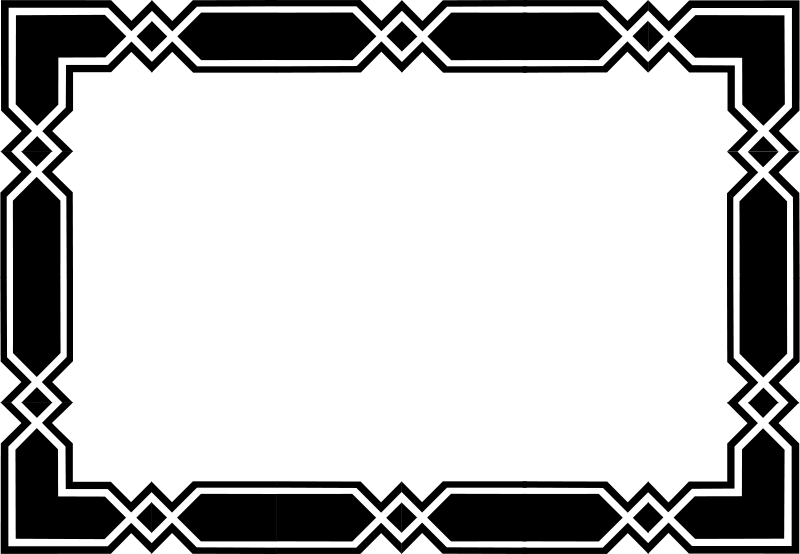 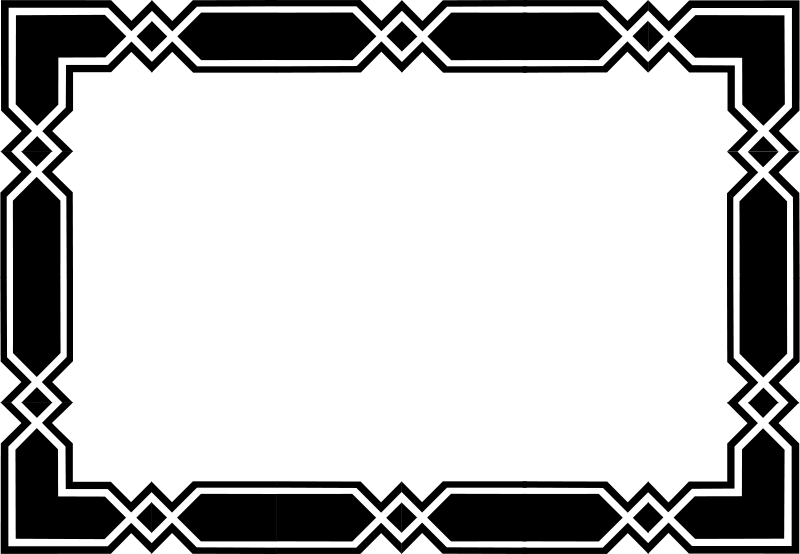 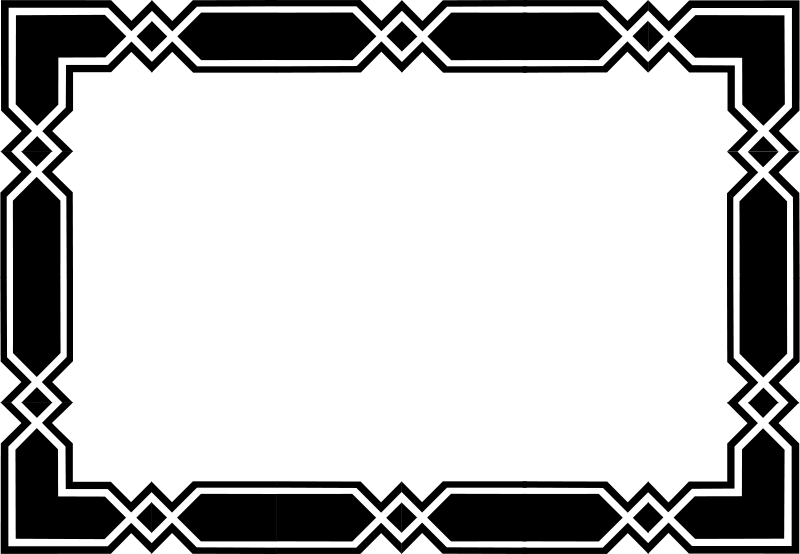 Olhai para vossas criancinhas.
“E depois de haver proferido estas palavras, ele choroue a multidão testificou isso; e pegou as criancinhas, uma a uma, e abençoou-as e orou por elas ao Pai.
 22 E depois de haver feito isso, chorou de novo;”
3 Néfi 17:21-23
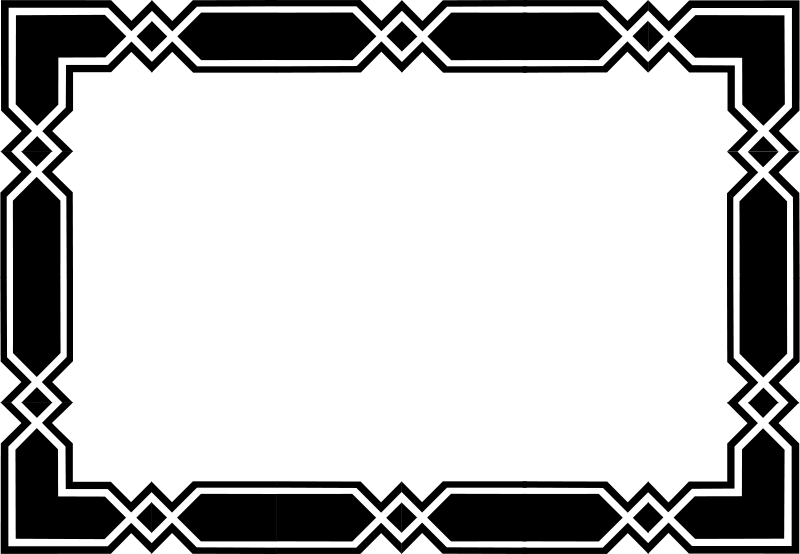 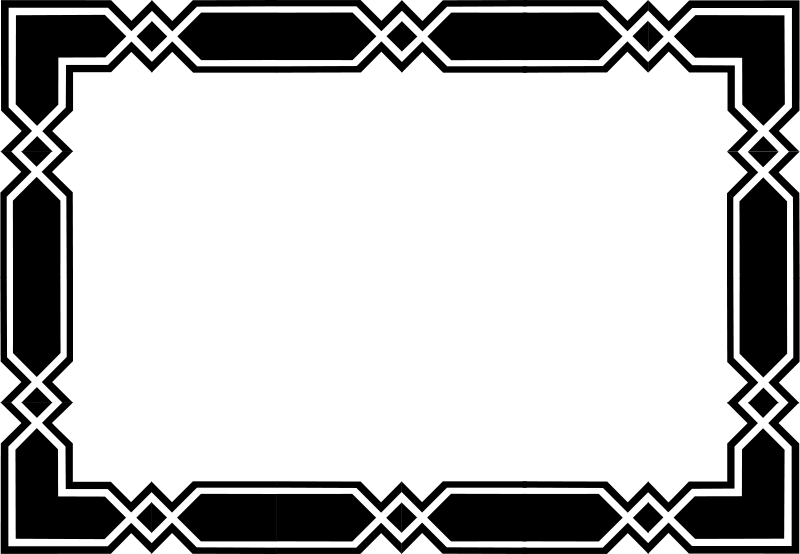 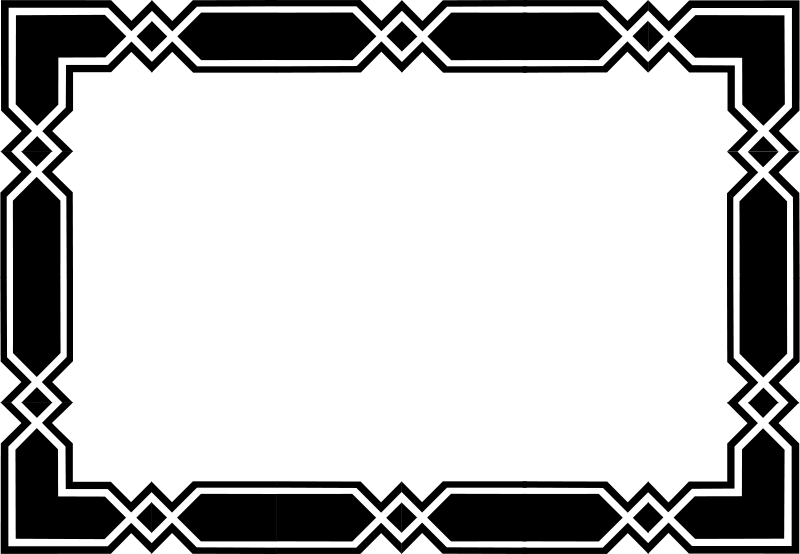 Olhai para vossas criancinhas.
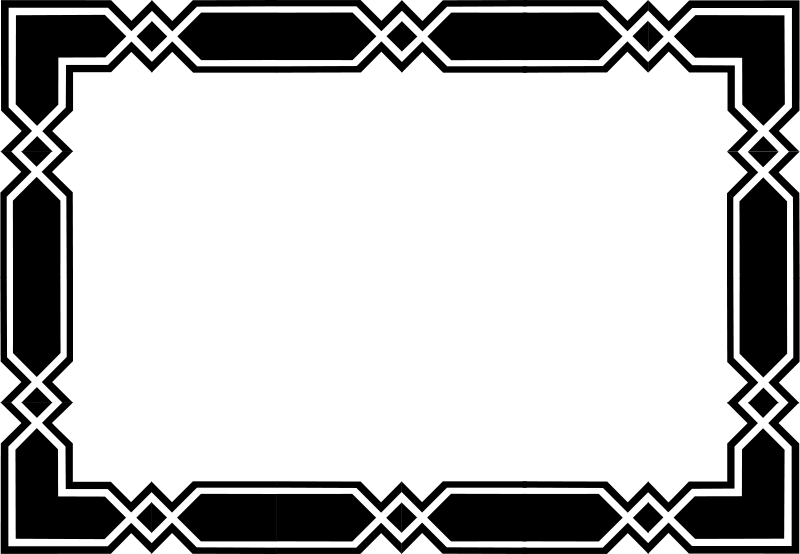 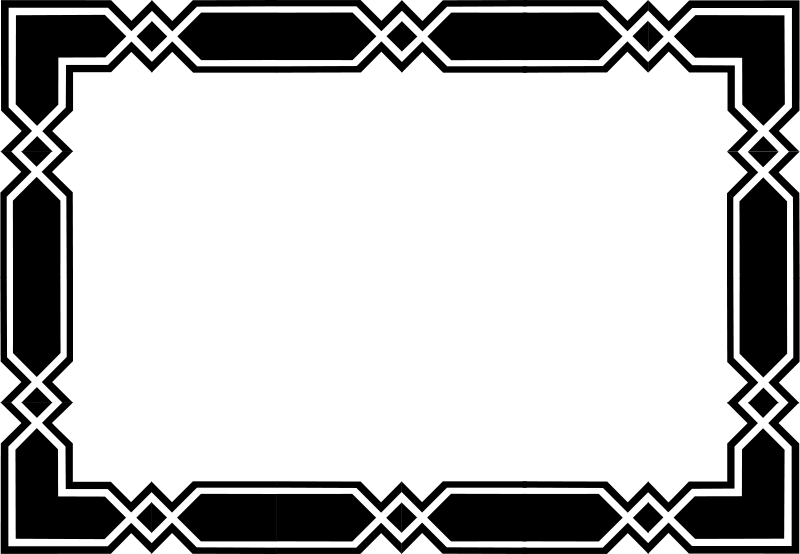 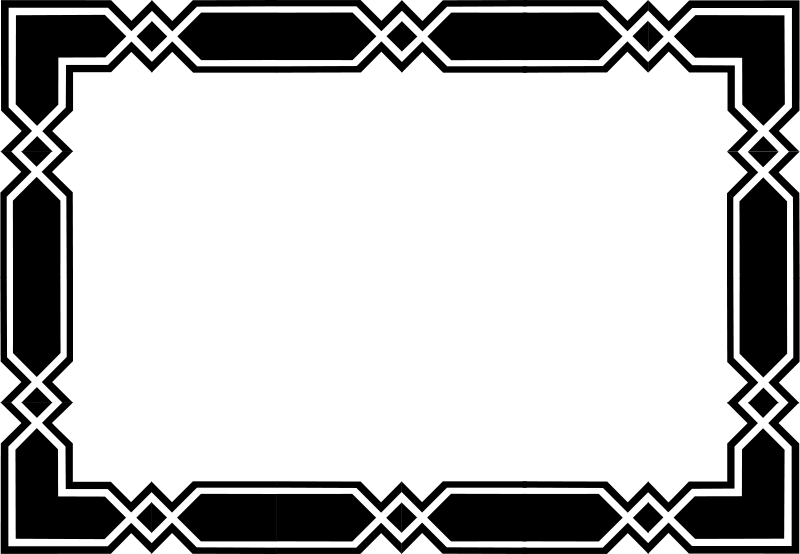 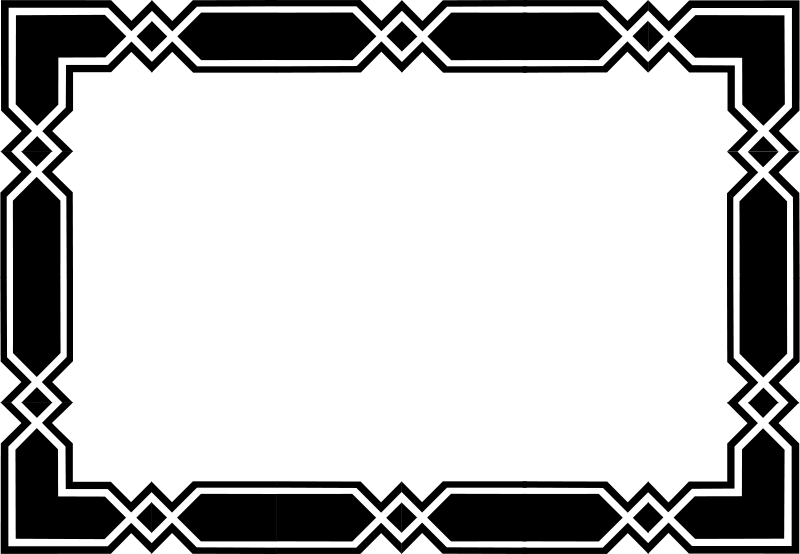 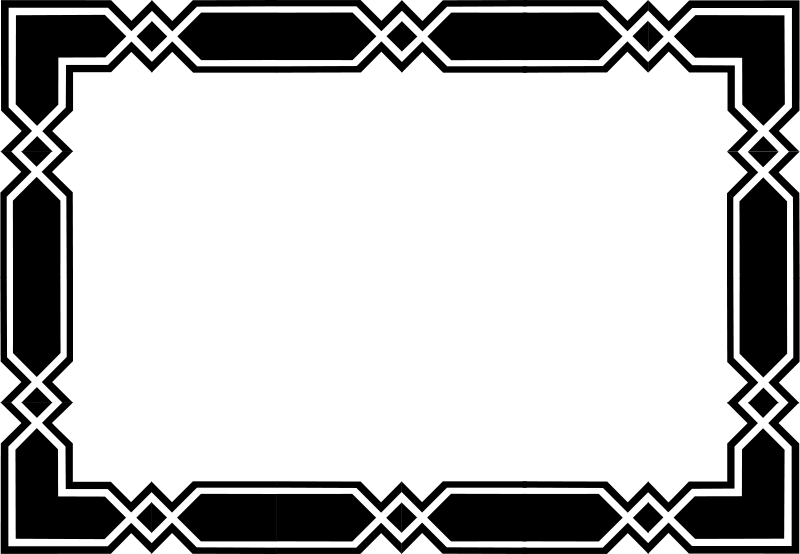 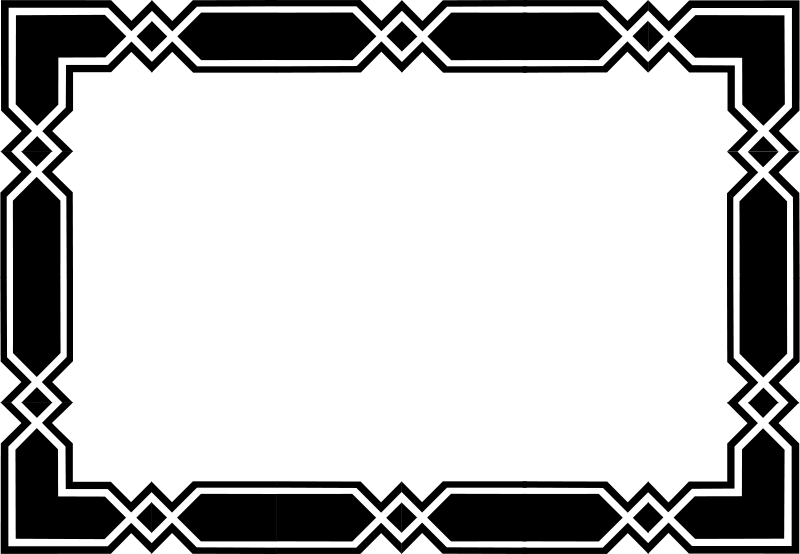 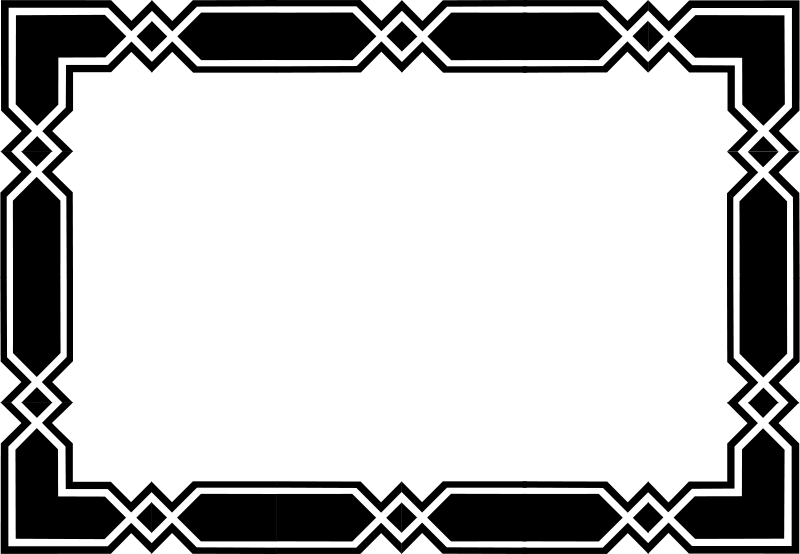 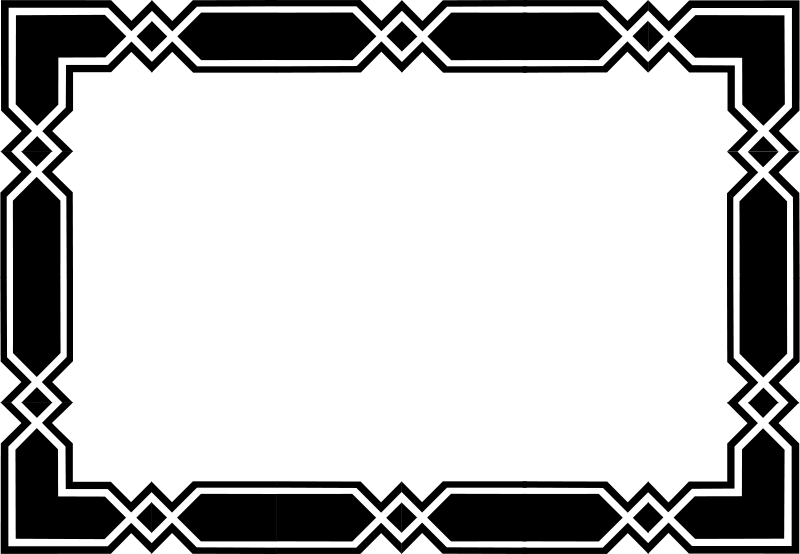 Set di 8
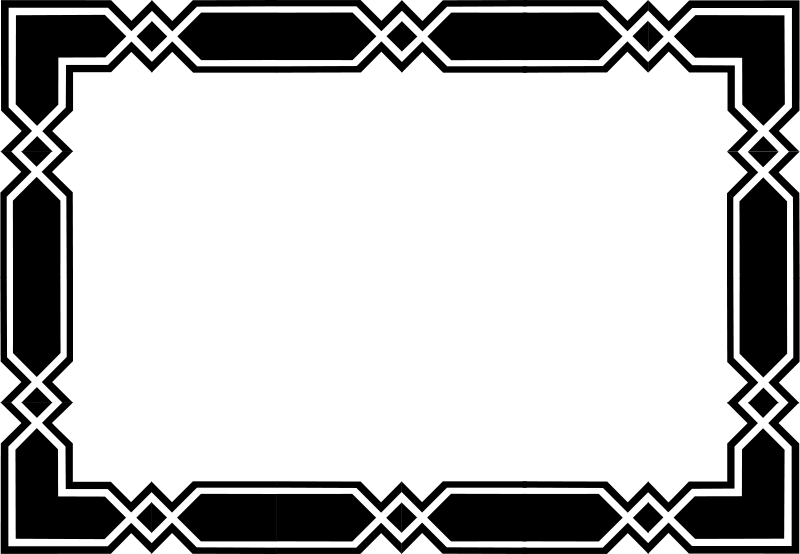 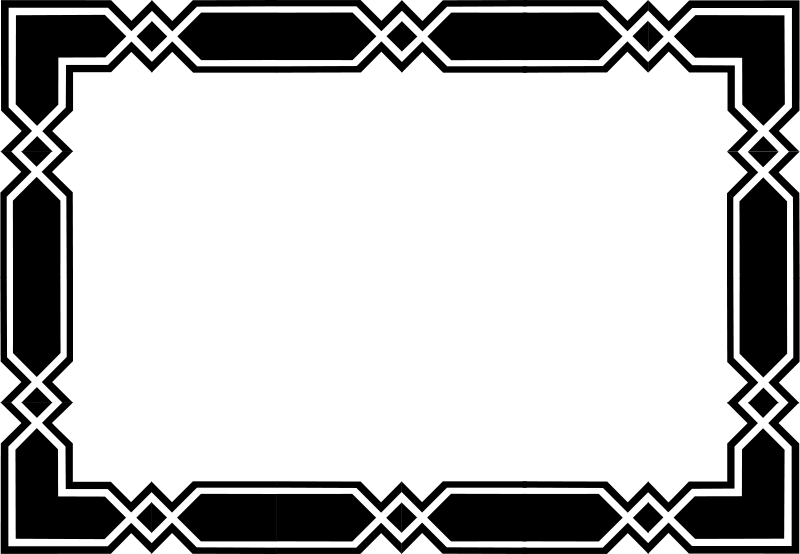 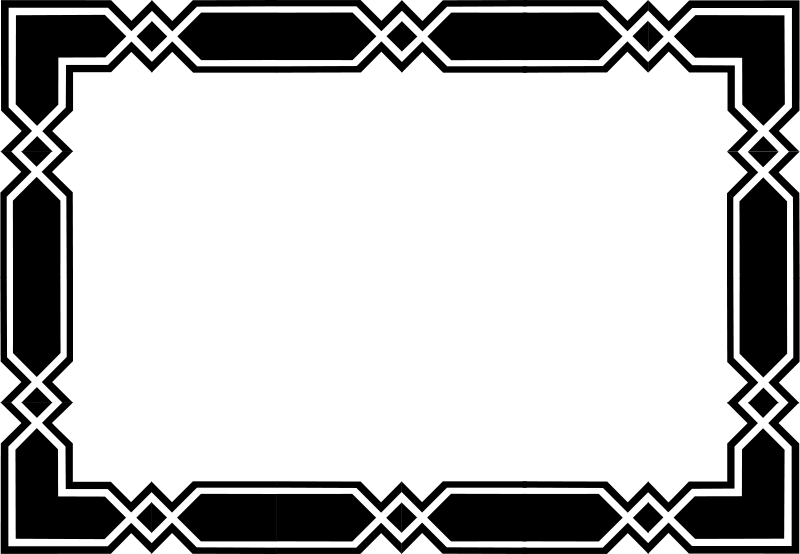 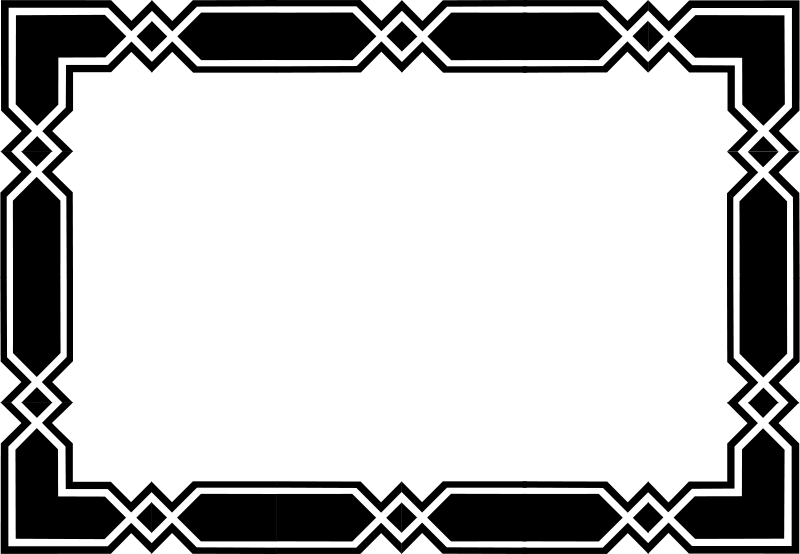 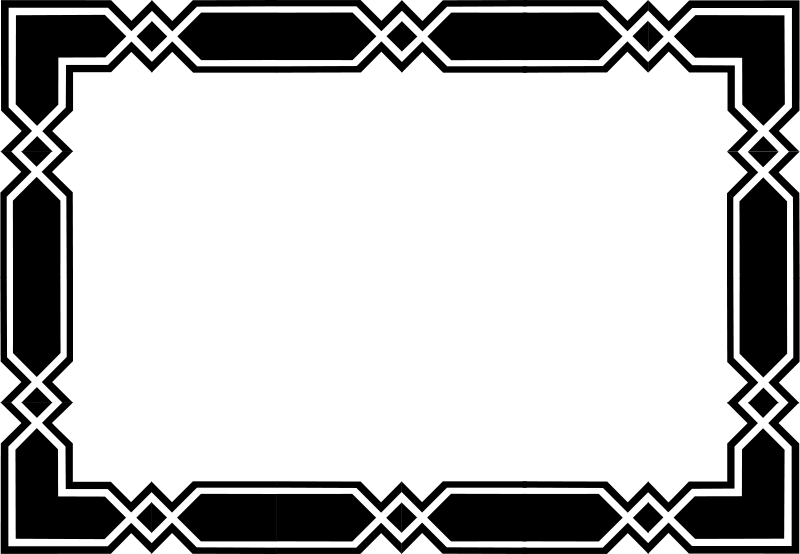 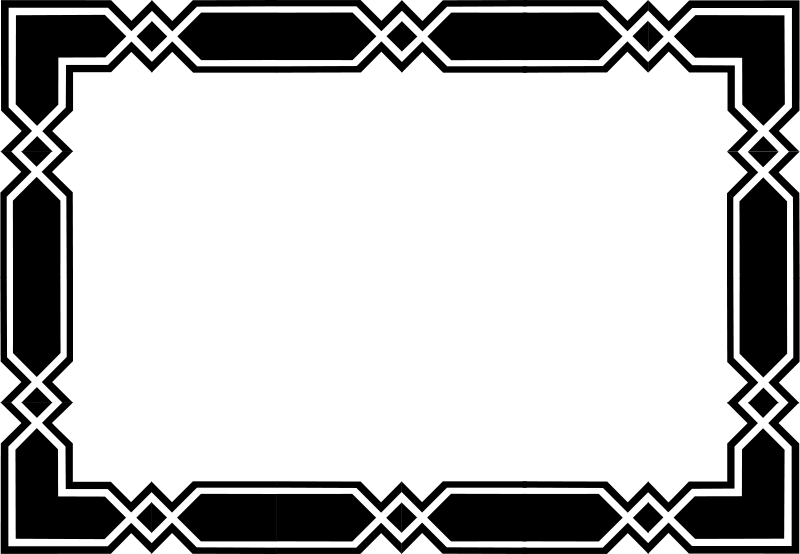 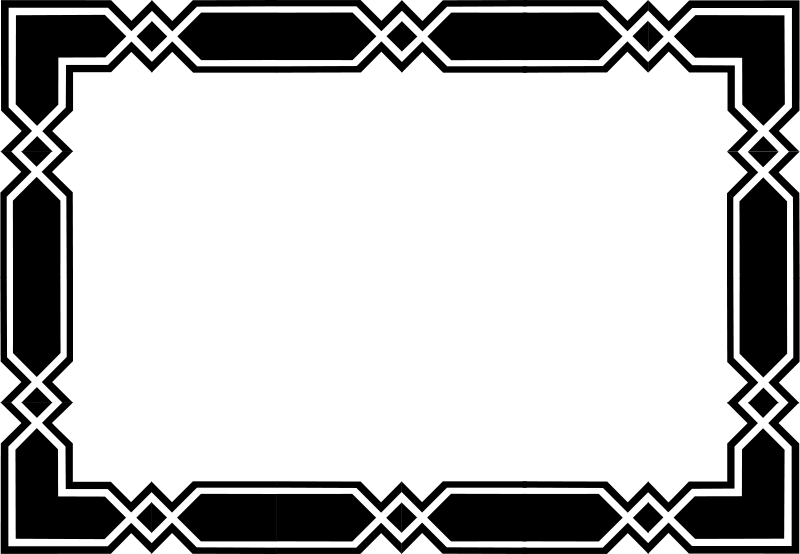 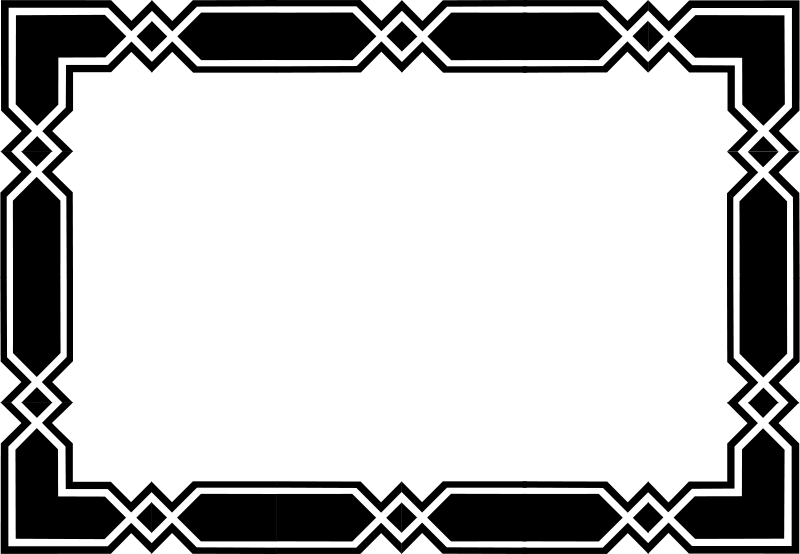 Set di 4
“E depois de haver proferido estas palavras, ele choroue a multidão testificou isso; e pegou as criancinhas, uma a uma, e abençoou-as e orou por elas ao Pai.
 22 E depois de haver feito isso, chorou de novo;”
3 Néfi 17:21-23
“E depois de haver proferido estas palavras, ele choroue a multidão testificou isso; e pegou as criancinhas, uma a uma, e abençoou-as e orou por elas ao Pai.
 22 E depois de haver feito isso, chorou de novo;”
3 Néfi 17:21-23
“E depois de haver proferido estas palavras, ele choroue a multidão testificou isso; e pegou as criancinhas, uma a uma, e abençoou-as e orou por elas ao Pai.
 22 E depois de haver feito isso, chorou de novo;”
3 Néfi 17:21-23
Set di 4
“E depois de haver proferido estas palavras, ele choroue a multidão testificou isso; e pegou as criancinhas, uma a uma, e abençoou-as e orou por elas ao Pai.
 22 E depois de haver feito isso, chorou de novo;”
3 Néfi 17:21-23
Olhai para vossas criancinhas.